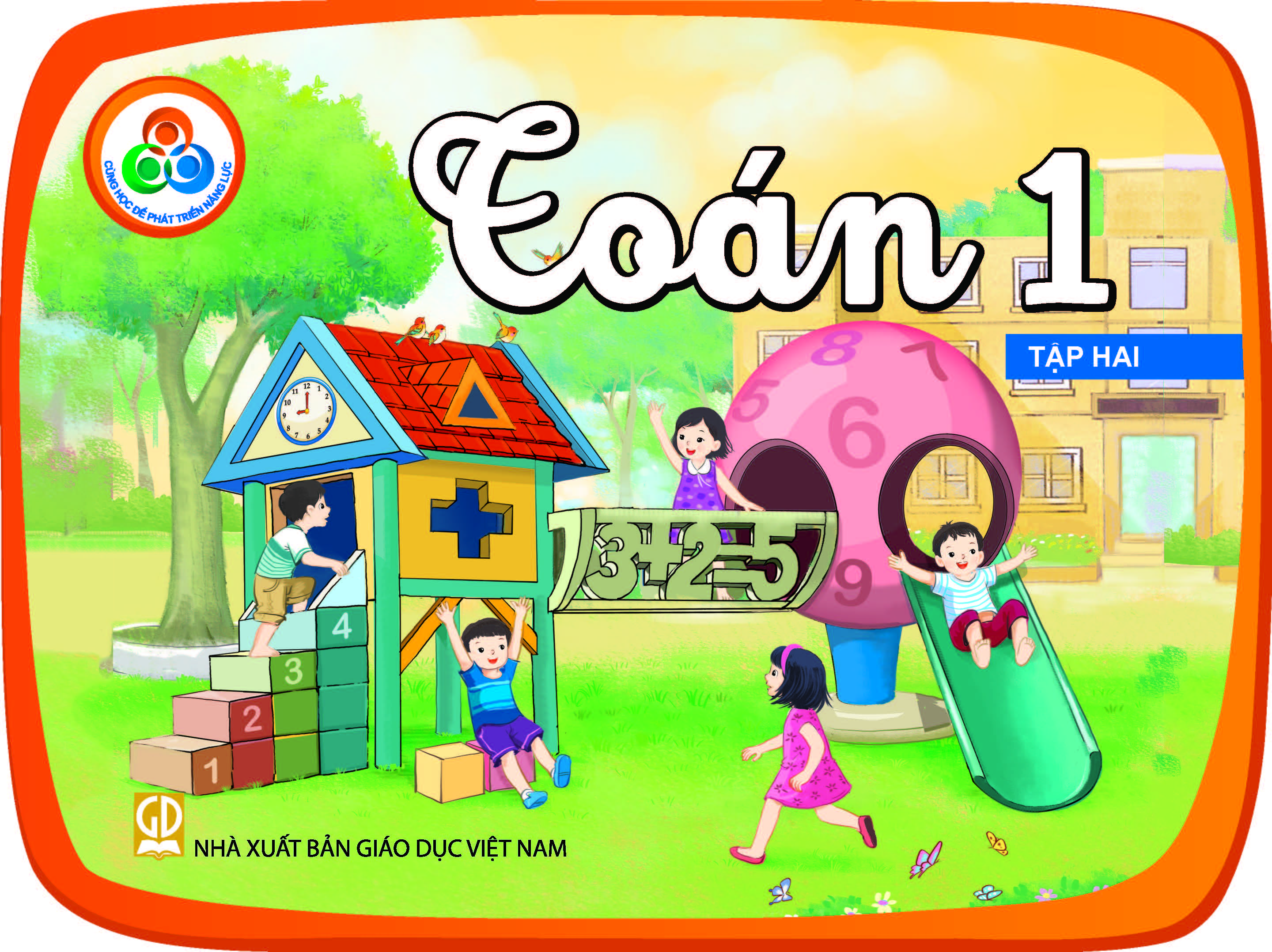 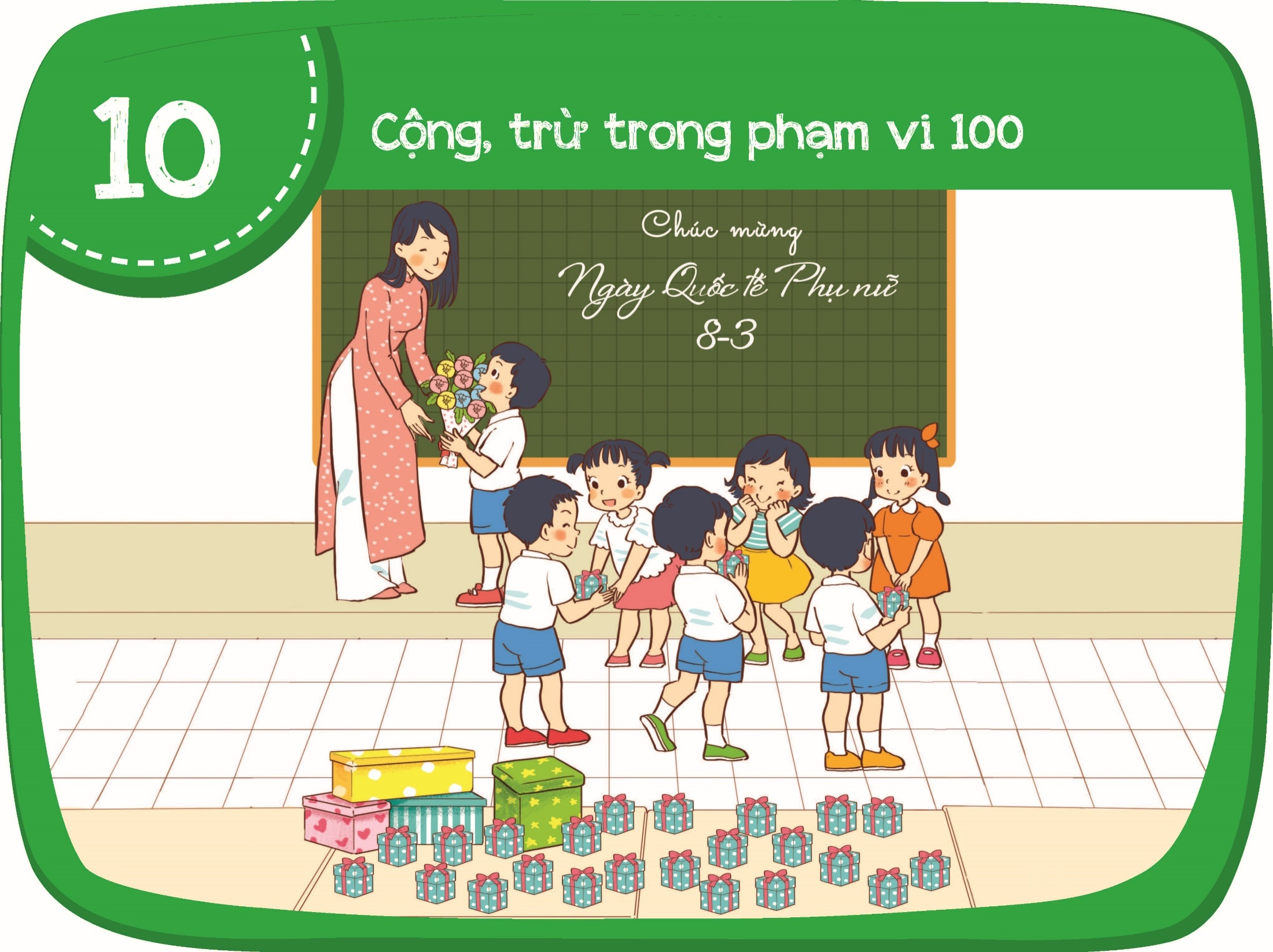 Phép tính trừ
dạng 27 – 4
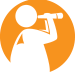 4
27
–
?
=
7 trừ 4 bằng 3, viết 3.
Hạ 2 chục, viết 2.
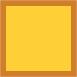 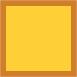 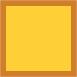 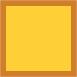 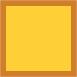 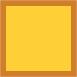 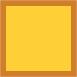 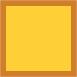 Đặt tính và tính:
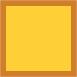 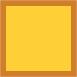 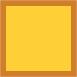 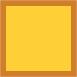 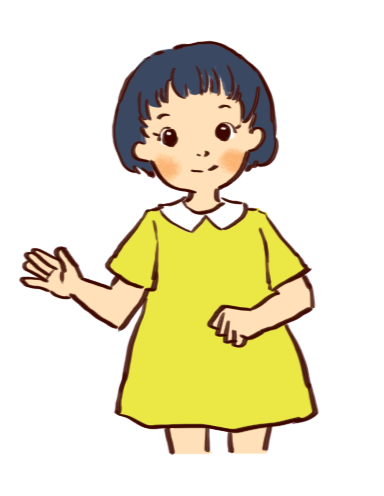 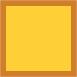 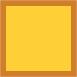 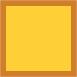 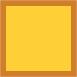 2
2
7
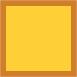 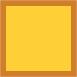 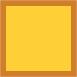 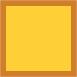 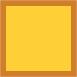 –
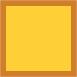 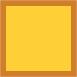 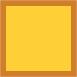 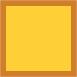 4
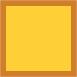 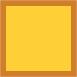 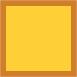 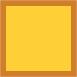 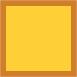 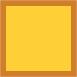 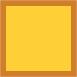 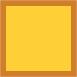 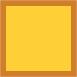 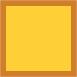 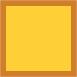 2
3
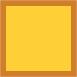 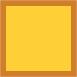 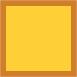 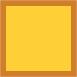 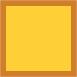 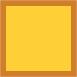 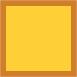 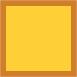 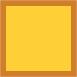 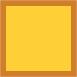 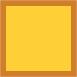 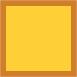 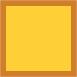 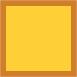 27 – 4 = 23
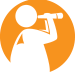 4
27
–
23
?
=
7 trừ 4 bằng 3, viết 3.
Hạ 2 chục, viết 2.
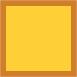 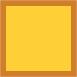 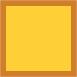 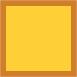 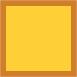 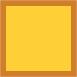 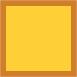 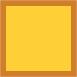 Đặt tính và tính:
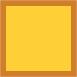 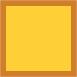 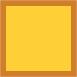 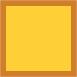 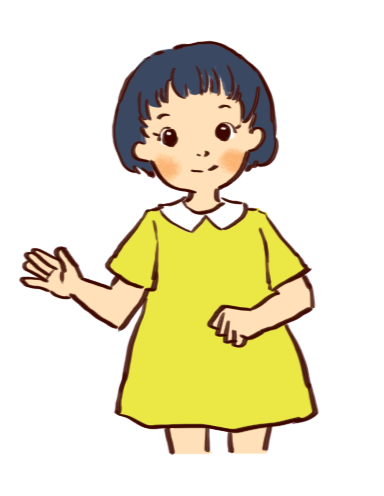 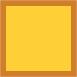 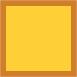 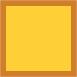 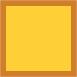 2
2
7
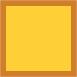 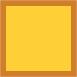 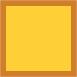 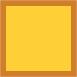 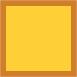 –
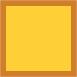 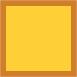 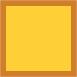 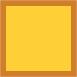 4
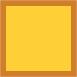 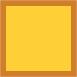 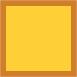 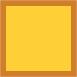 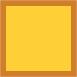 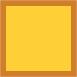 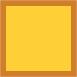 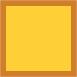 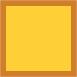 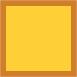 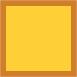 2
3
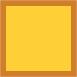 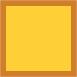 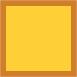 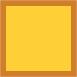 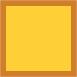 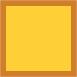 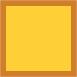 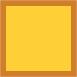 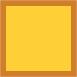 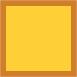 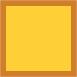 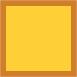 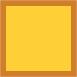 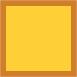 27 – 4 = 23
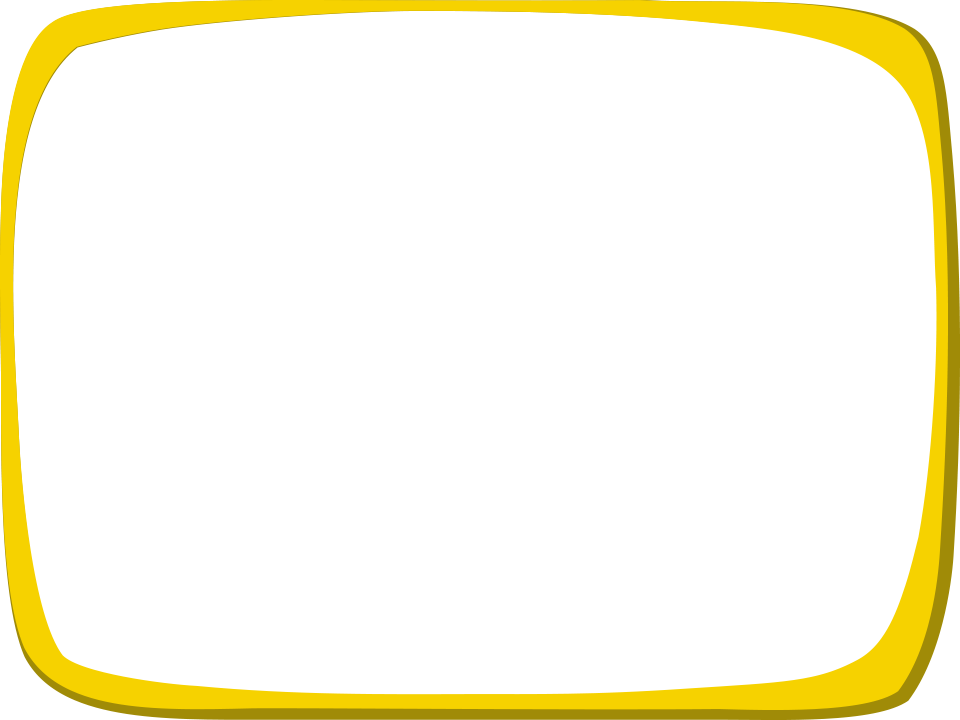 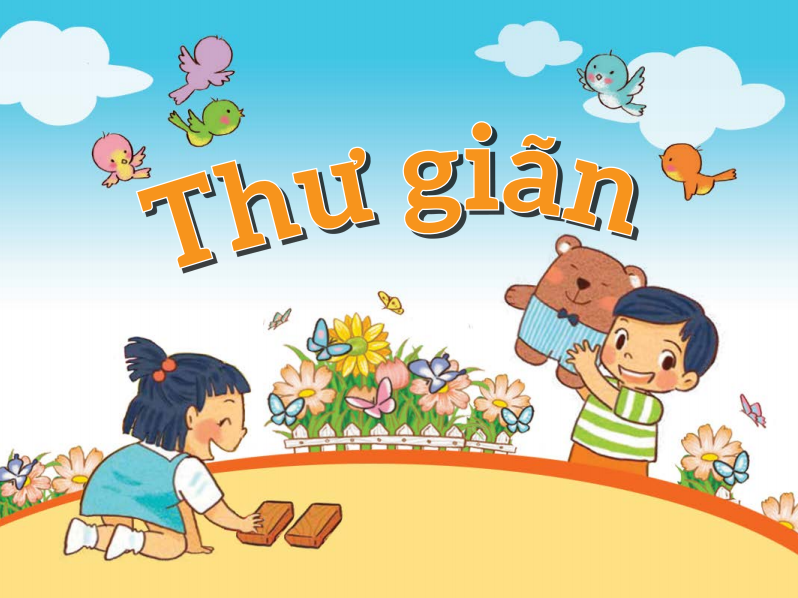 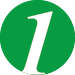 Tính.
76
35
25
47
–
–
–
–
4
2
1
3
39
64
66
87
–
–
–
–
8
4
6
5
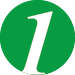 Tính.
2
2
5
–
1
4
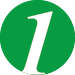 Tính.
76
35
25
47
–
–
–
–
4
2
1
3
72
44
33
24
39
64
66
87
–
–
–
–
8
4
6
5
31
60
60
82
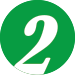 Đặt tính rồi tính.
29 – 7 =
38 – 5 =
88 – 6 =
49 – 4 =
[Speaker Notes: Click vào từng ô để hiển thị đáp án.]
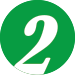 Đặt tính rồi tính.
33
29 – 7 =
38 – 5 =
3
3
8
–
5
3
88 – 6 =
49 – 4 =
[Speaker Notes: Click vào từng ô để hiển thị đáp án.]
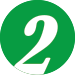 Đặt tính rồi tính.
22
29 – 7 =
38 – 5 =  33
38
29
–
–
5
7
33
22
82
88 – 6 =
45
49 – 4 =
49
88
–
–
4
6
45
82
[Speaker Notes: Click vào từng ô để hiển thị đáp án.]
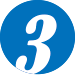 Tính.
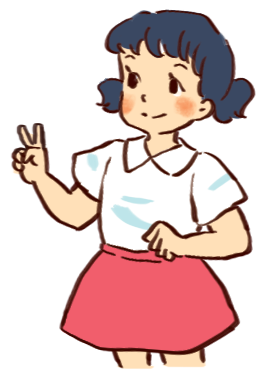 56 – 2 =
5
?
4
6 – 2 = 4,
giữ nguyên 5 chục.
Vậy 56 – 2 = 54.
[Speaker Notes: Click vào từng ô để hiển thị đáp án.]
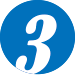 Tính.
49 – 2 =
68 – 4 =
47
64
87 – 6 =
81
[Speaker Notes: Click vào từng ô để hiển thị đáp án.]
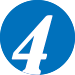 Nêu kết quả phép tính.
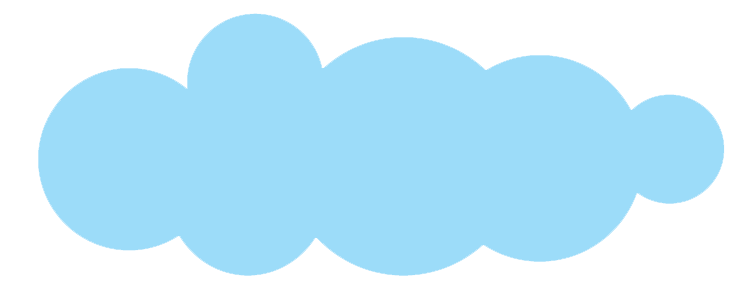 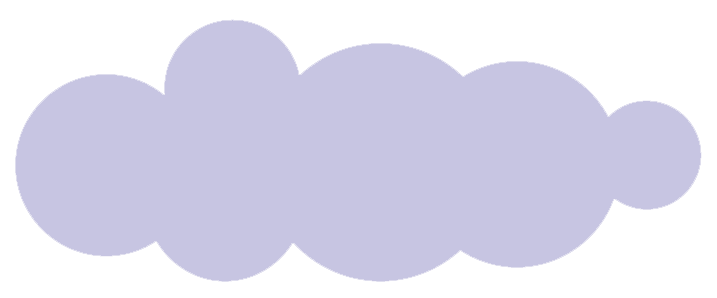 27
?
23 + 4 =
57 – 7 =
50
?
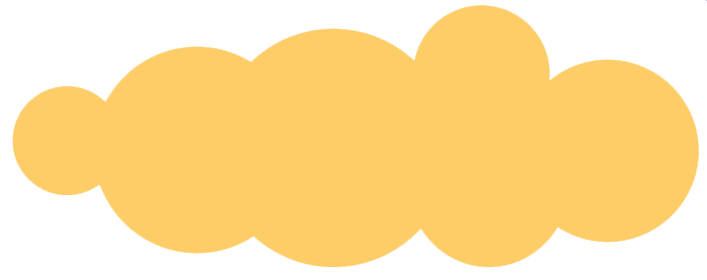 23
?
27 – 4 =
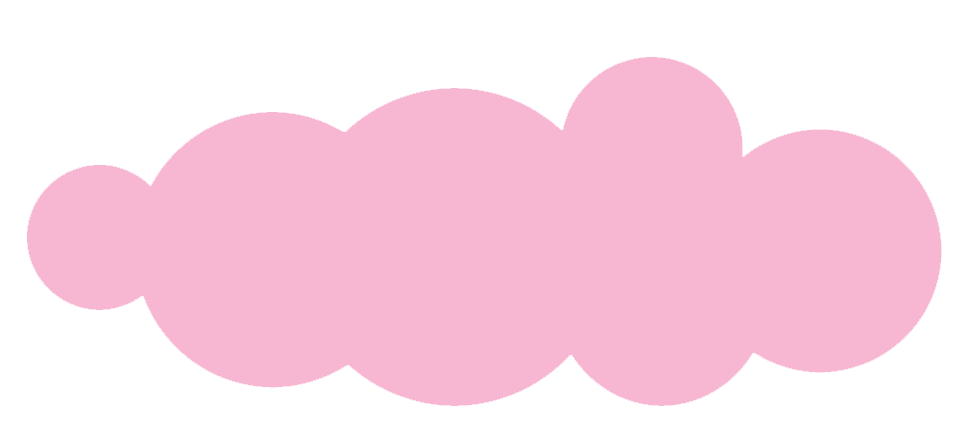 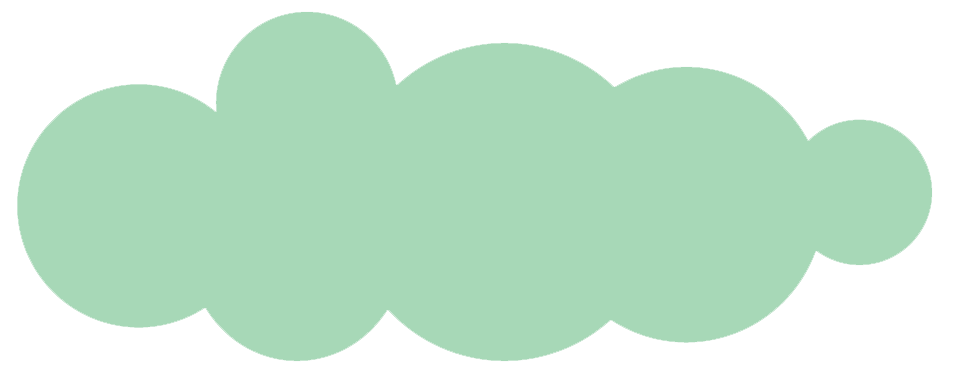 87 – 5 =
82
?
57
?
50 + 7 =
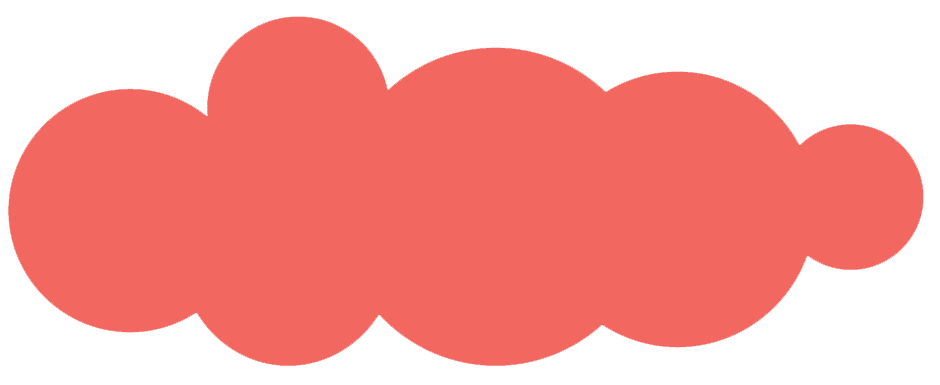 82 + 5 =
87
?
[Speaker Notes: Click vào từng ô để hiển thị đáp án.]